UNIVERSIDAD NACIONAL AUTÓNOMA DE MÉXICOFACULTAD DE INGENIERÍACOLEGIO DE PERSONAL ACADÈMICO VI FORO ACADÈMICO
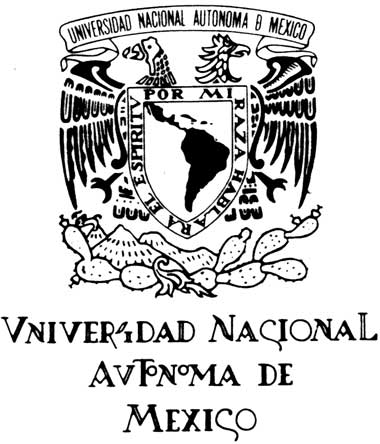 SERVICIO SOCIAL “PIEDRA ANGULAR EN LA FORMACIÓN DE INGENIEROS”



Gabriel Moreno Pecero

Agosto de 2013
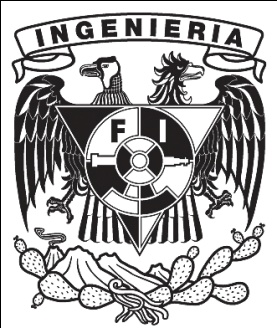 SERVICIO SOCIAL
¿CÓMO SE HA CONCEBIDO?
-APOYO A LA SOCIEDAD PARA MEJORAR SU CALIDAD DE VIDA.

 -APOYO A LA FORMACIÒN DE LOS FUTUROS INGENIEROS.
MEDIANTE LA ACTUACIÓN DE PROFESIONAES Y DE PASANTES DE LICENCIATURA
¿QUÉ SE RECIBE A CAMBIO?
PROFESIONALES:
	LA SATISFACCIÓN DE SERVIR
PASANTES:
	CUMPLIR CON UN REQUISITO PARA TITULARSE
EN CONSECUENCIA
“RECIBEN MÁS DE LO QUE DAN”
¿QUÉ RECIBEN LOS PASANTES?
CONOCIMIENTOS
	HABILIDADES
	ESPECIALMENTE 
	ACTITUDES
EN FACULTAD DE INGENIERÍA DE LA UNAM SE HA CONSTITUIDO UN
	GRUPO
	SERVICIO SOCIAL CON APLICACIÓN DIRECTA A LA SOCIEDAD
DE SU ACTUACIÓN EN COMUNIDADES INDÍGENAS DE HIDALGO, OAXACA, GUERRERO, ESTADO DE MÉXICO, MORELOS, PUEBLA, SAN LUIS POTOSÌ Y EL DISTRITO FEDERAL, LOS PASANTES HAN OBTENIDO:
CONOCIMIENTOS
1.- EL APRENDER A 	RELACIONAR LA TEORÍA 	CON LA PRÁCTICA 	(experiencia profesional)
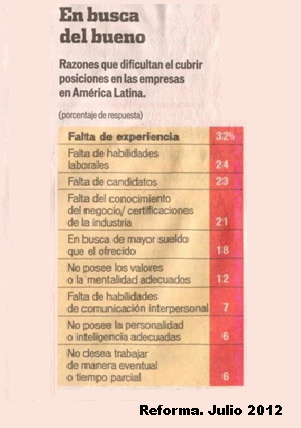 2.- El APRENDER a integrar 	conocimientos.
3.- El APRENDER a generar una 	empresa básicamente ingenieril, 	competitiva enfocada a servir a 	la base de la pirámide 	poblacional.
4.- El desarrollar la parte escrita de su examen profesional con base 	en lo hecho en el Servicio Social.
5.- El APRENDER a realizar 		propuestas técnicas, 	económicas, funcionales, seguras y 	armónicas con el medio 	ambiente.
HABILIDADES
6.- El APRENDER a comunicarse 	con comunidades de diferente 	cultura a la existente entre                   profesionistas.
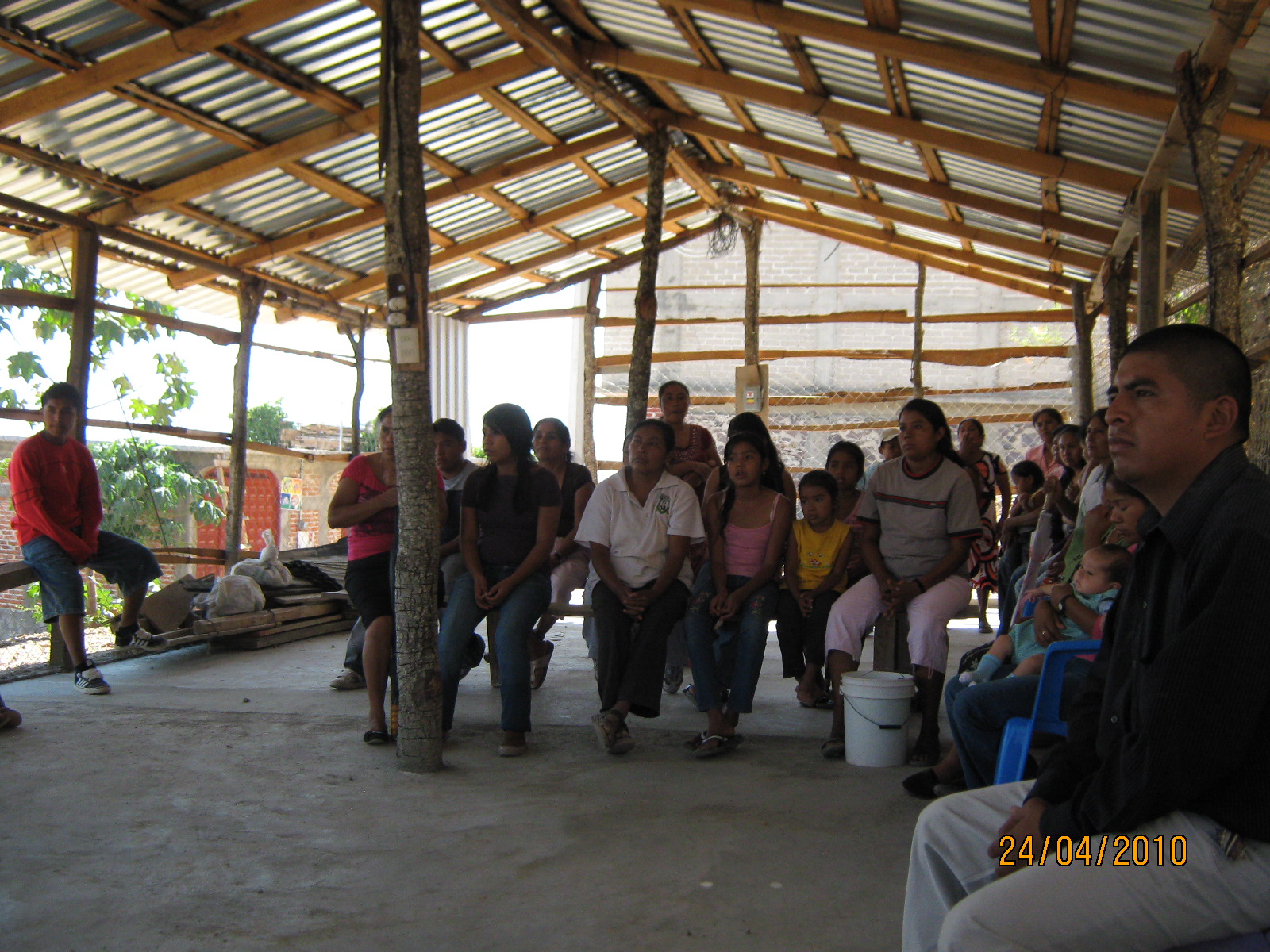 7.- El APRENDER a actuar en 	equipo, en grupos 	inter  y multidisciplinarios.
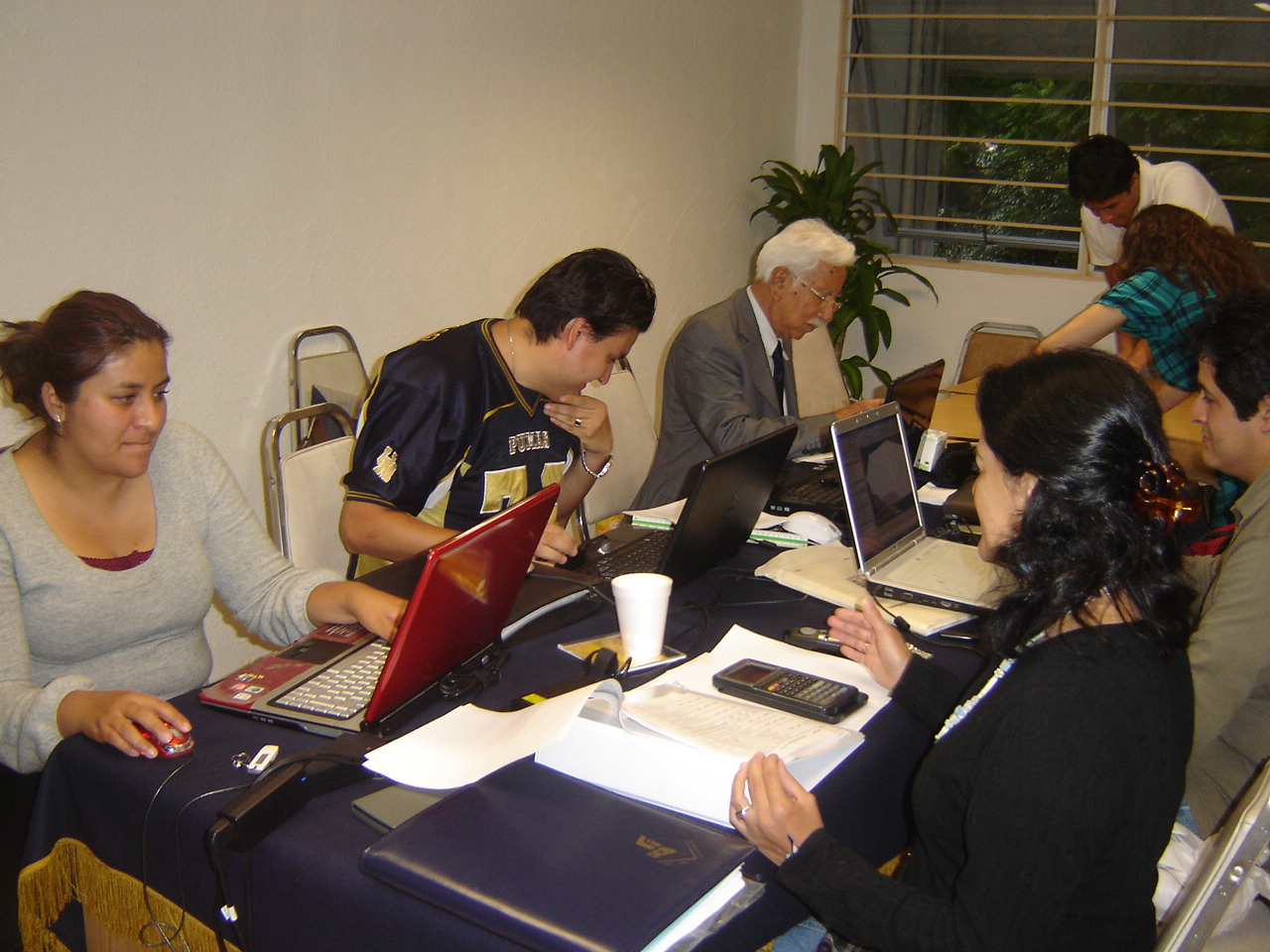 ACTITUDES
8.- Fortalecer  y/o generar valores 	en sí mismos.
9.- El APRENDER  a tener mayor 	seguridad en sí mismos, y en 	consecuencia a tener mayor 	autoestima.
10.- El APRENDER  a fortalecer su 	decisión de ser ingeniero.
11.- El APRENDER  a fortalecer la 	imagen positiva de la UNAM al colaborar 	eficiente y eficazmente en 	solucionar problemas de interés 	nacional.
12.- El experimentar satisfacción 	plena de servir a la Sociedad de 	la que forma parte como 	profesional e individuo.
13.- El fortalecer  su creatividad que 	le permite innovar con su 	talento (INVESTIGACIÓN).
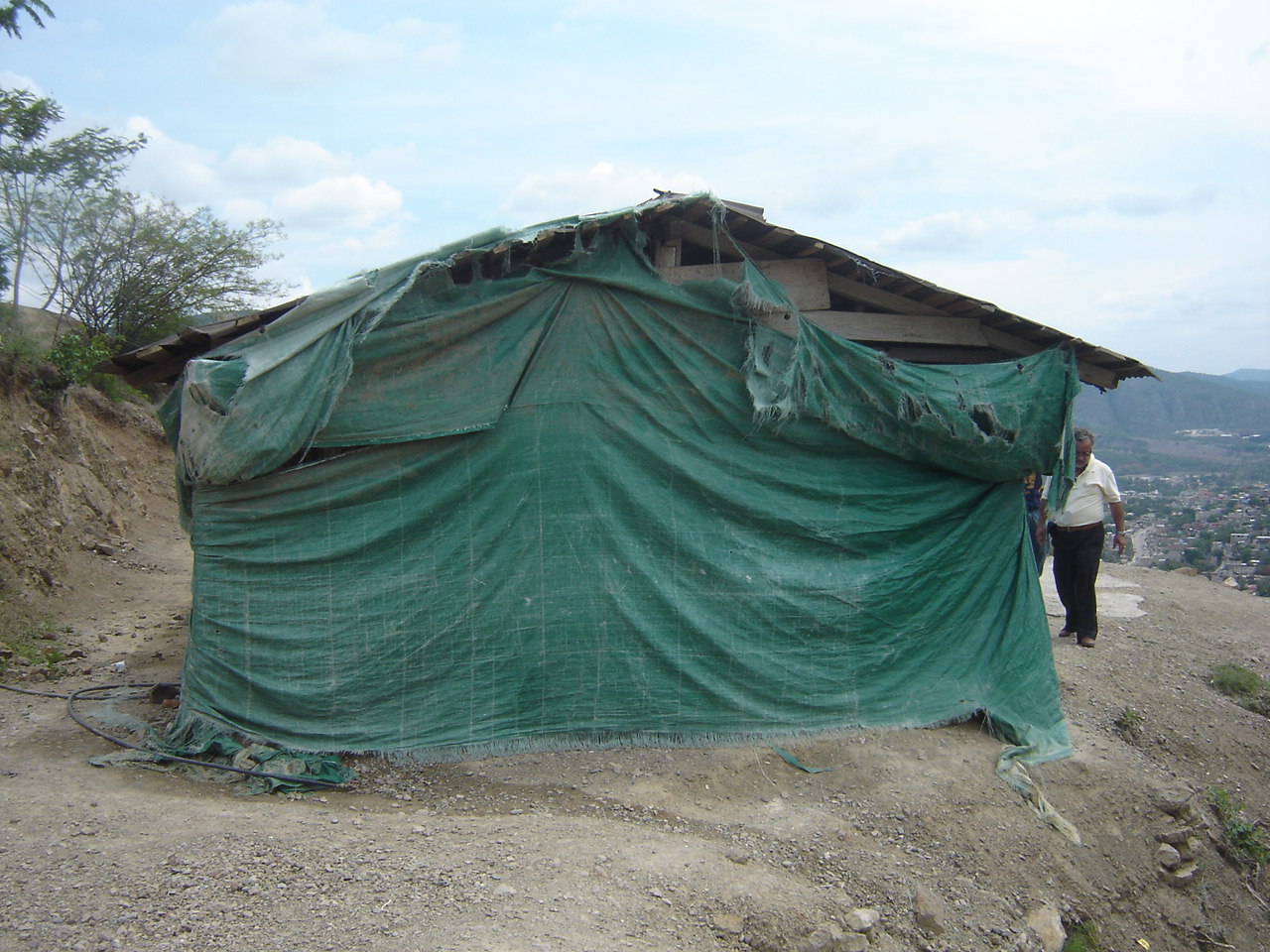 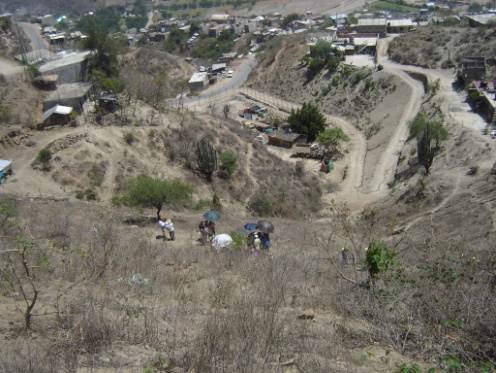 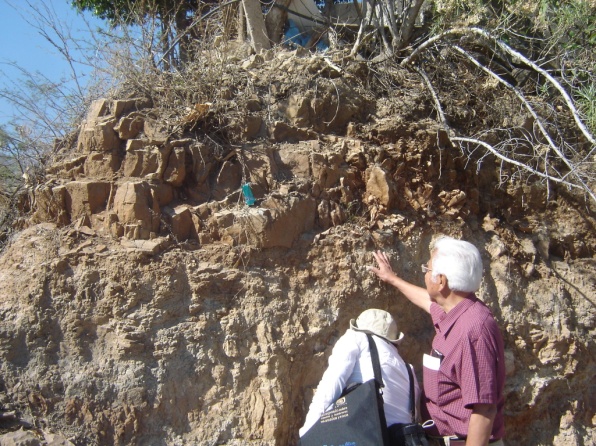 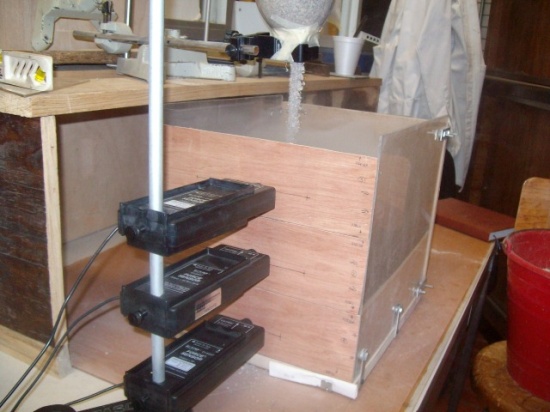 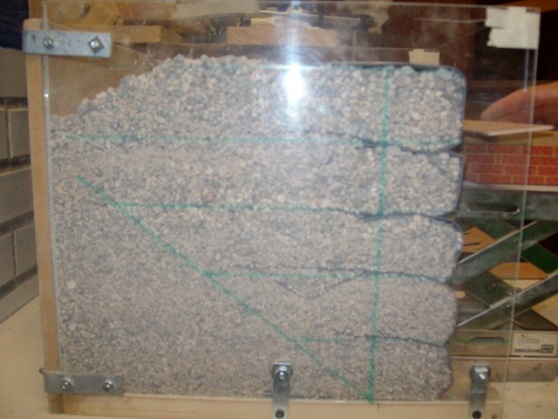 El Servicio Social INVOLUCRA al estudiante y en consecuencia éste APRENDE.
Por todo ello se reconoce al SERVICIO SOCIAL como “PIEDRA ANGULAR DE LA EDUCACIÒN”.